Scroll through the pages.Count how often you see a truck driver.
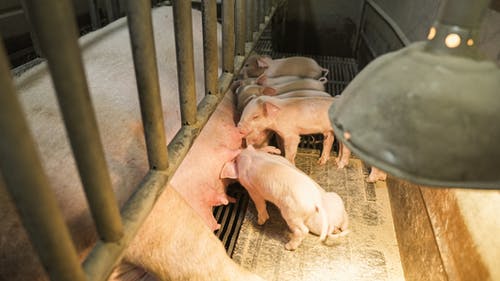 Piglets stay in Farrowing Crates until they are 21 days old.
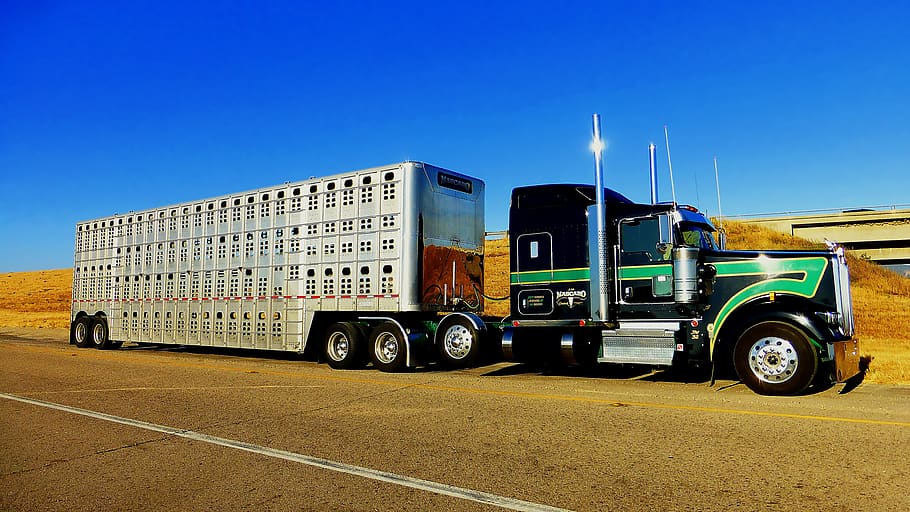 Piglets are then weaned from their mothers and taken to a nursery.
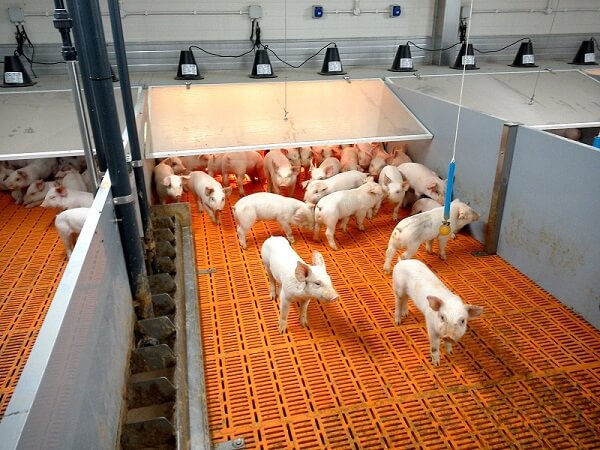 Piglets are here for anywhere between 42 to 56 days.
[Speaker Notes: https://pig-farming.net/equipment/piglet-nursery-crate/]
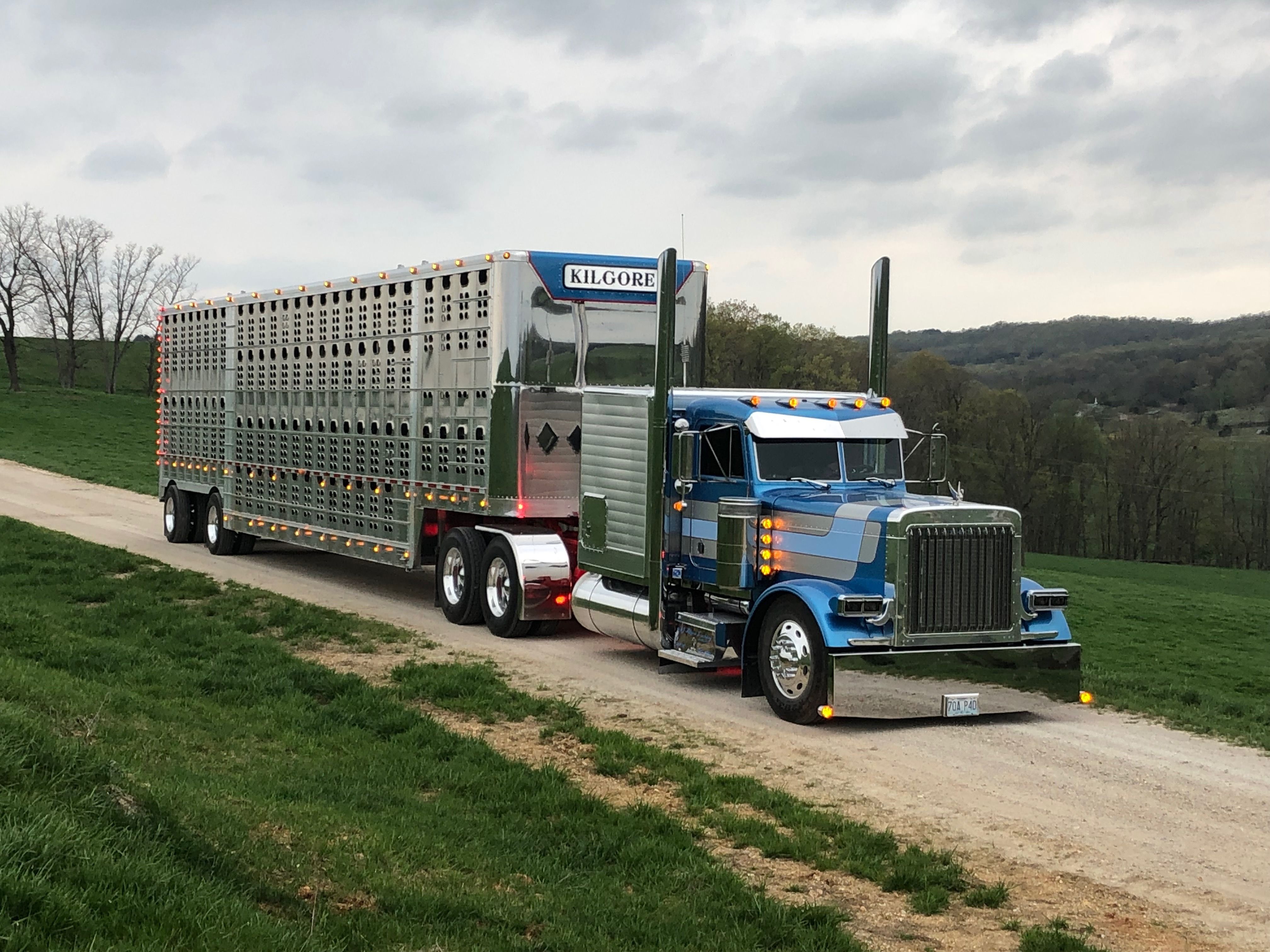 Pigs are then transported from the nursery to the finisher building.
[Speaker Notes: https://www.pinterest.com/pin/433401164140109238/]
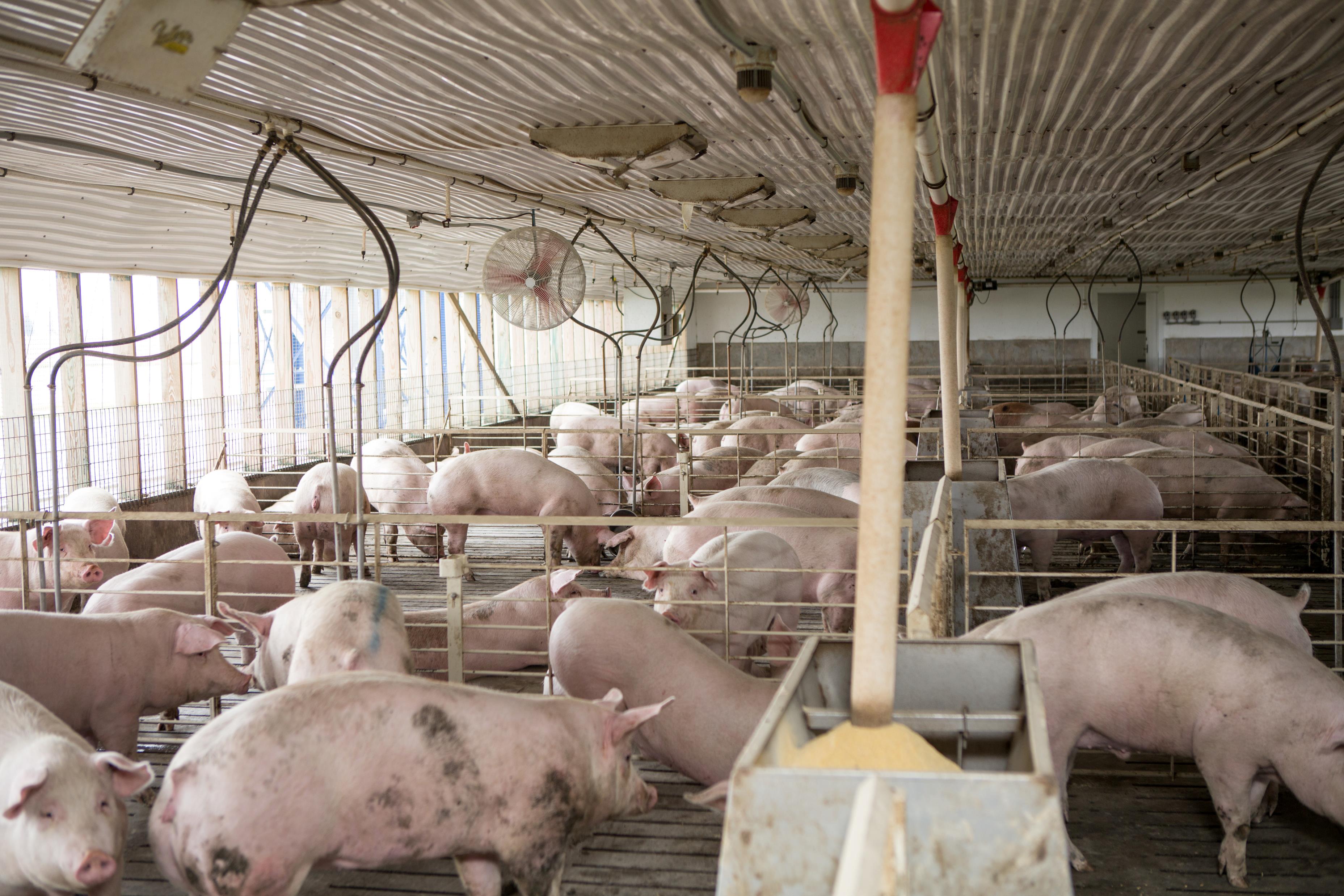 Pigs complete their growing, which takes between 115 to 120 days.
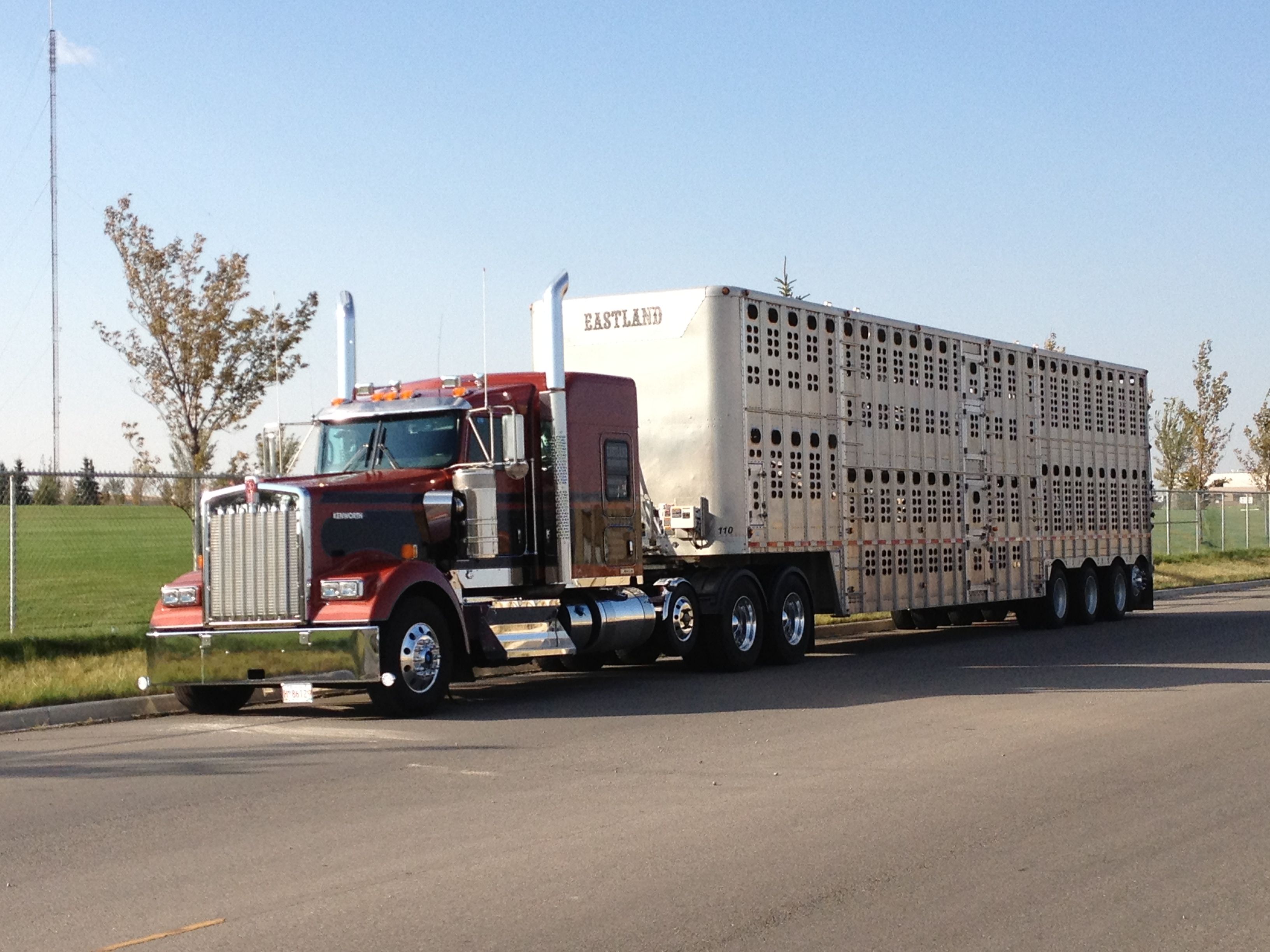 Pigs are transported to a meat processing facility.
[Speaker Notes: https://www.pinterest.com/pin/293367363197486518/]
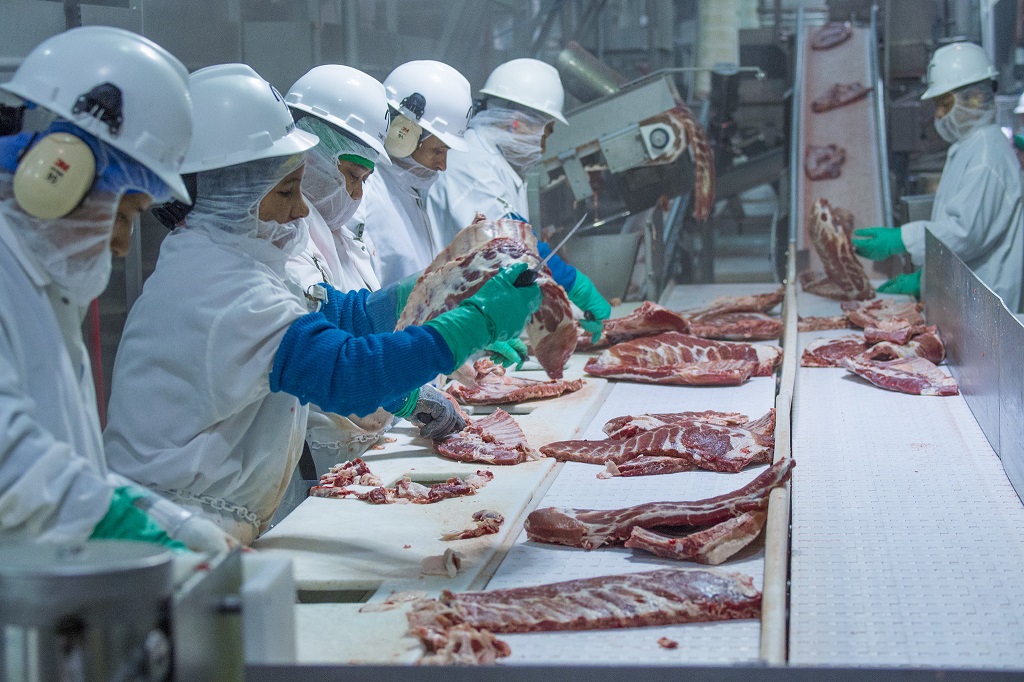 Pigs are harvested and processed for consumption.
[Speaker Notes: https://thecounter.org/usda-final-approval-faster-hog-line-speeds-pork-processing/]
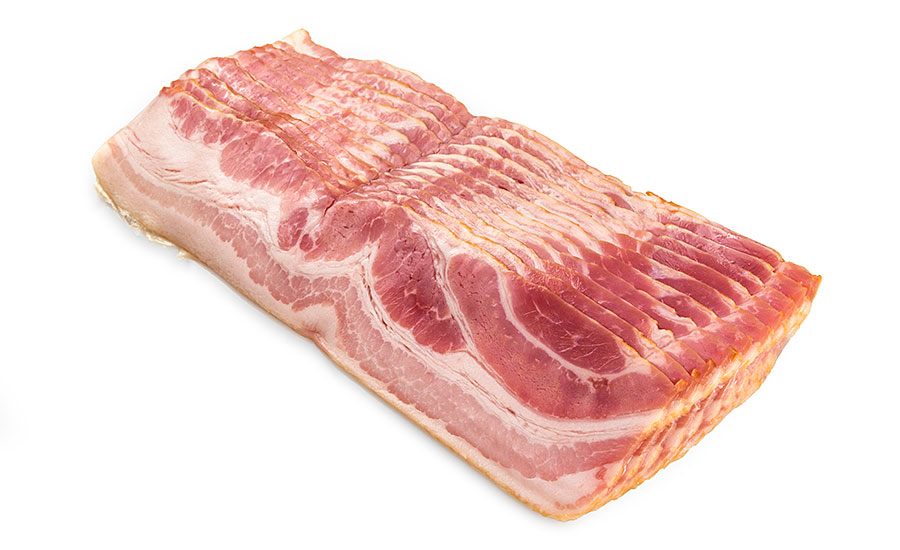 The pork is put into packaging.
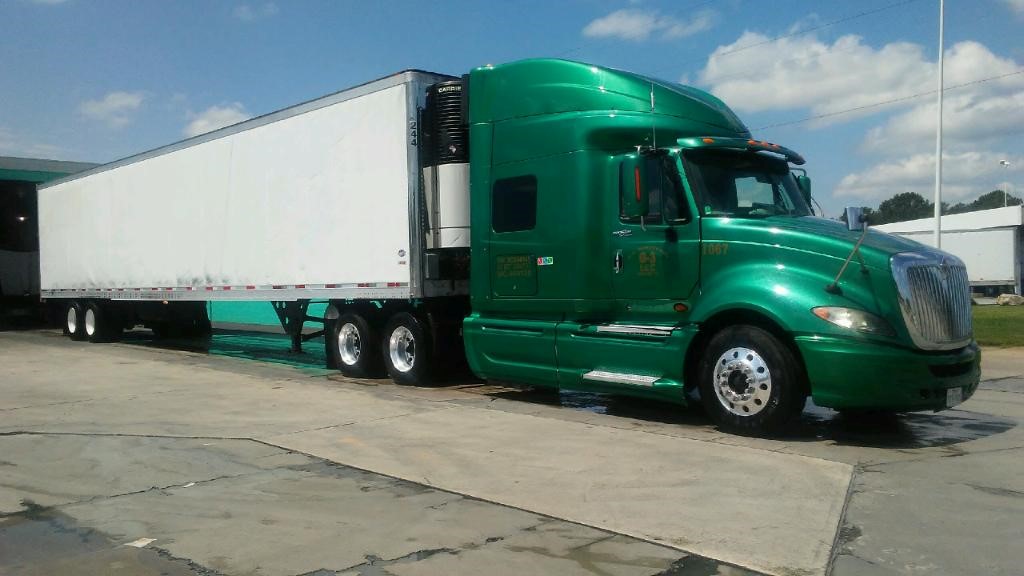 The pork products are transported in a refrigerated truck to their retail locations.
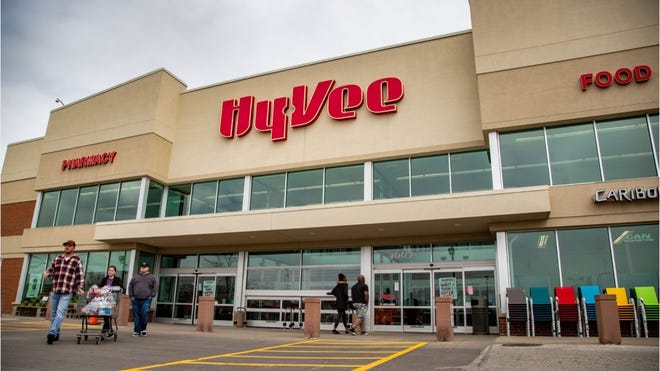 Consumers like you and I travel to the store where we purchase those pork products.
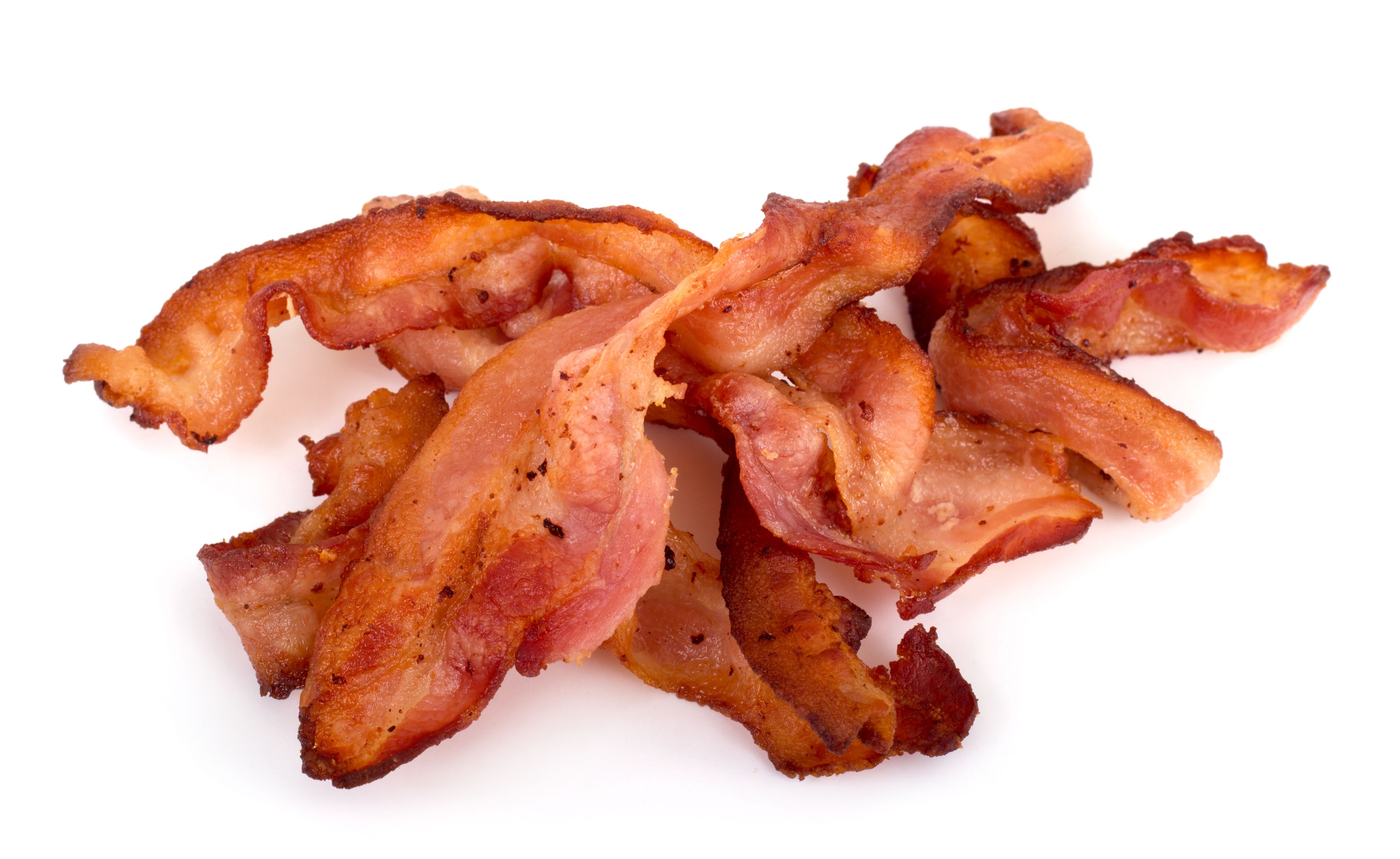 Finally, you have bacon!
Think & Discuss
How many times did you see a truck driver?What types of trailers were used?What did the truck driver transport?How important do you think truck drivers are for pork production?